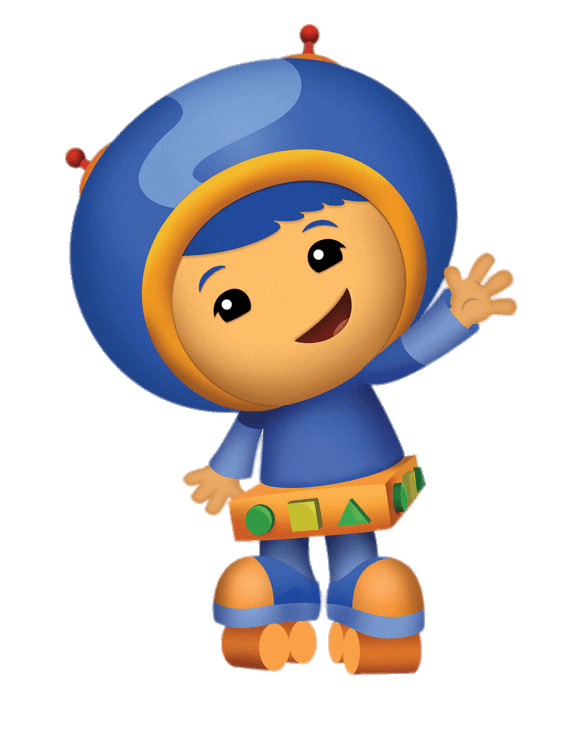 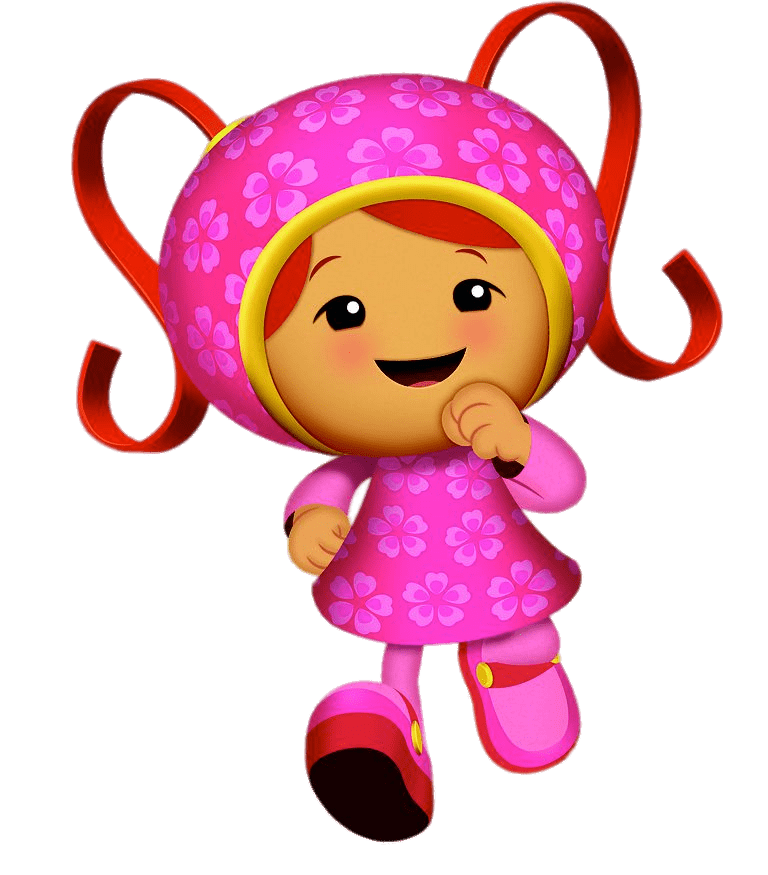 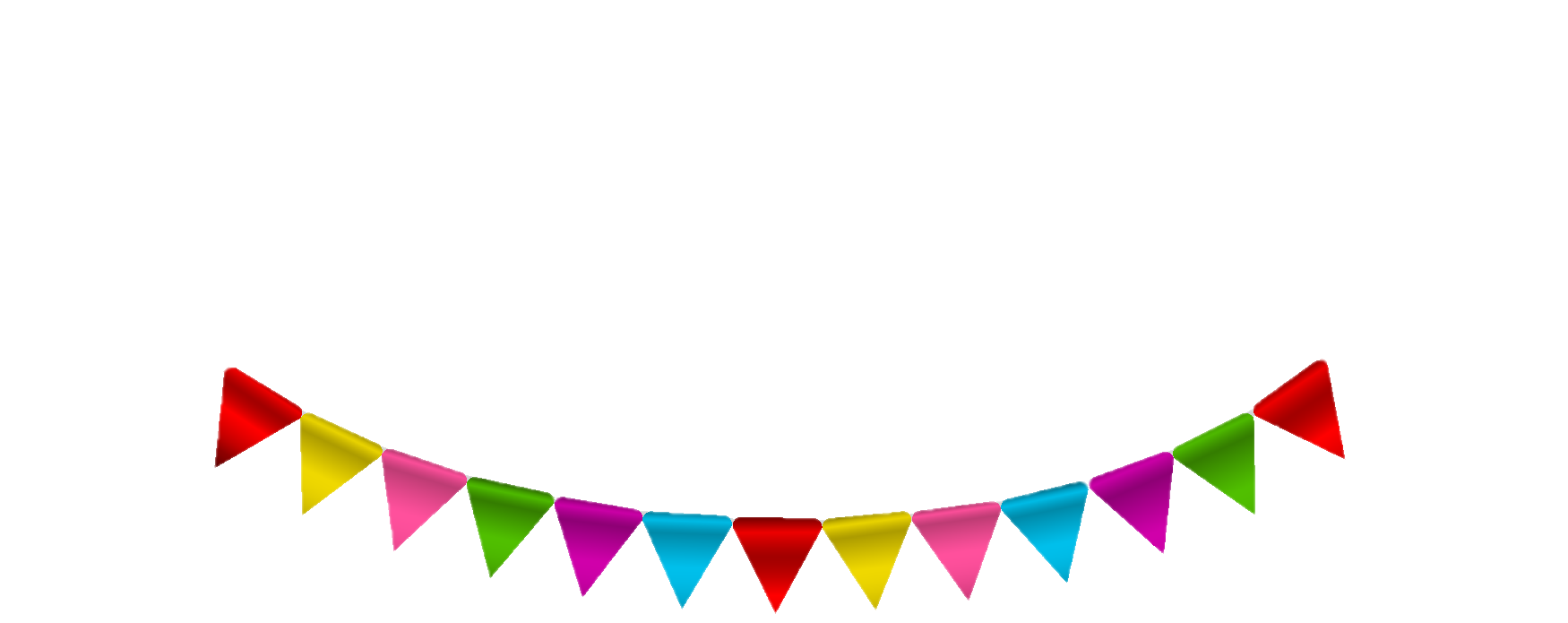 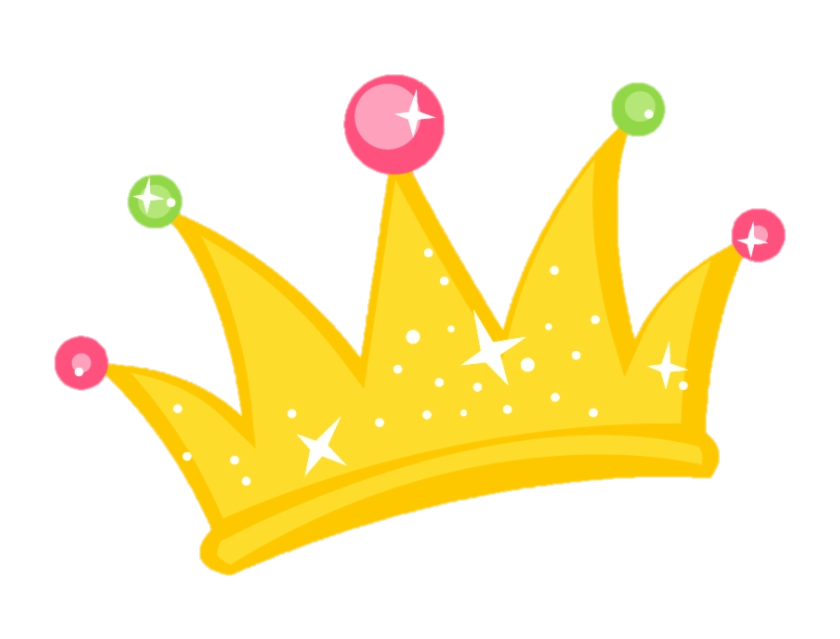 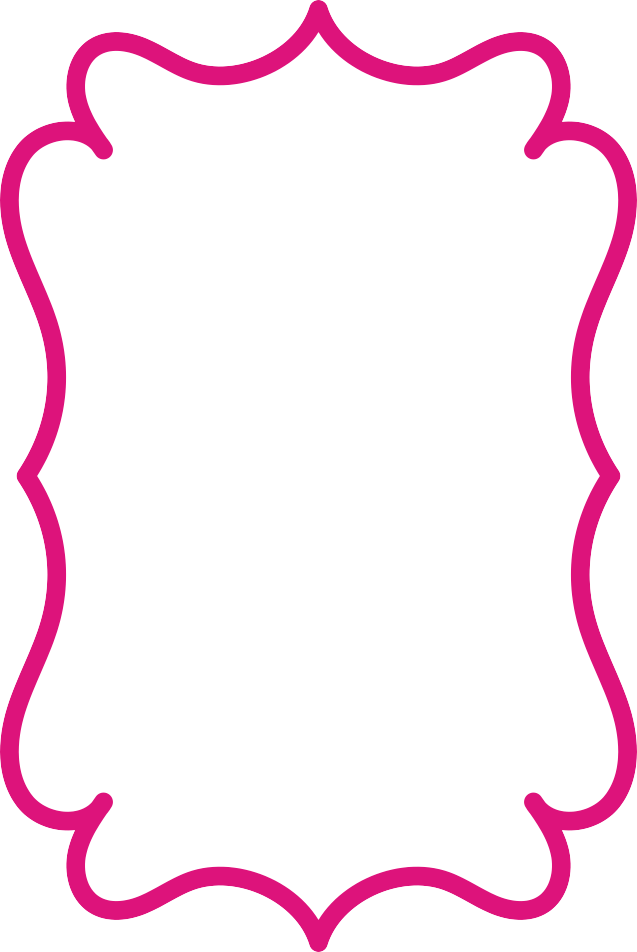 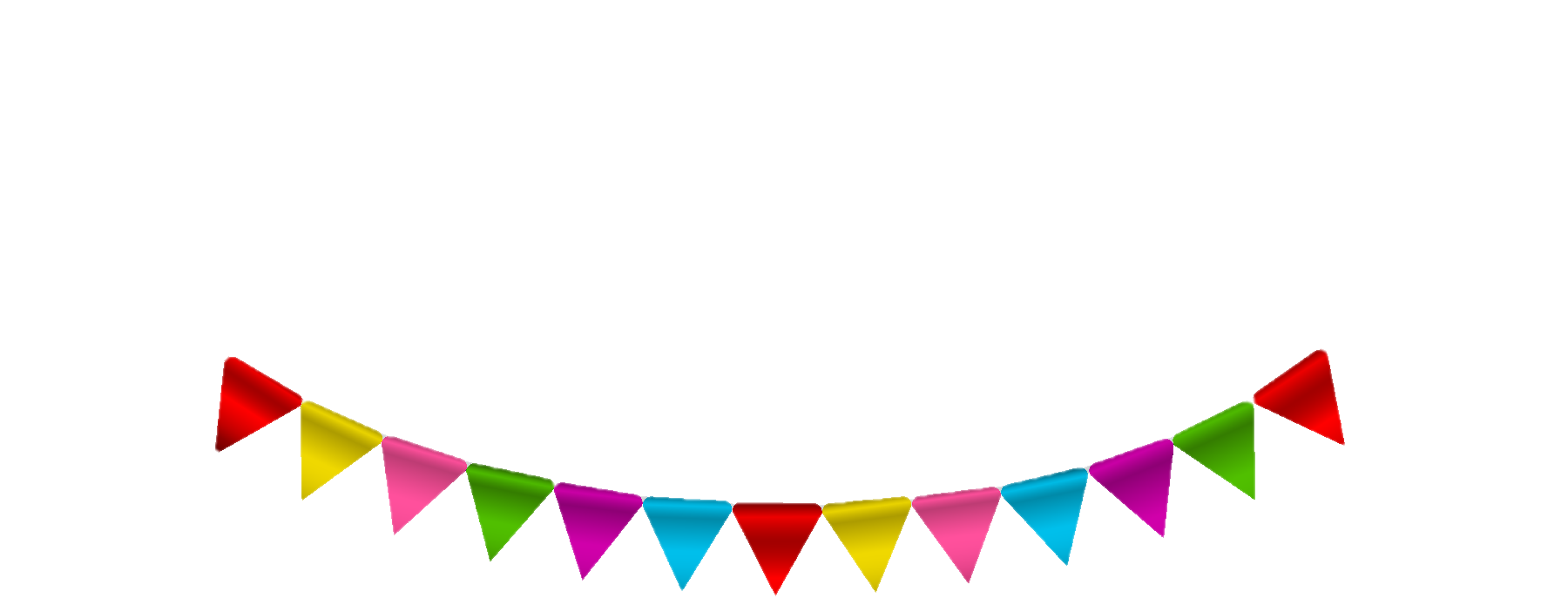 elena
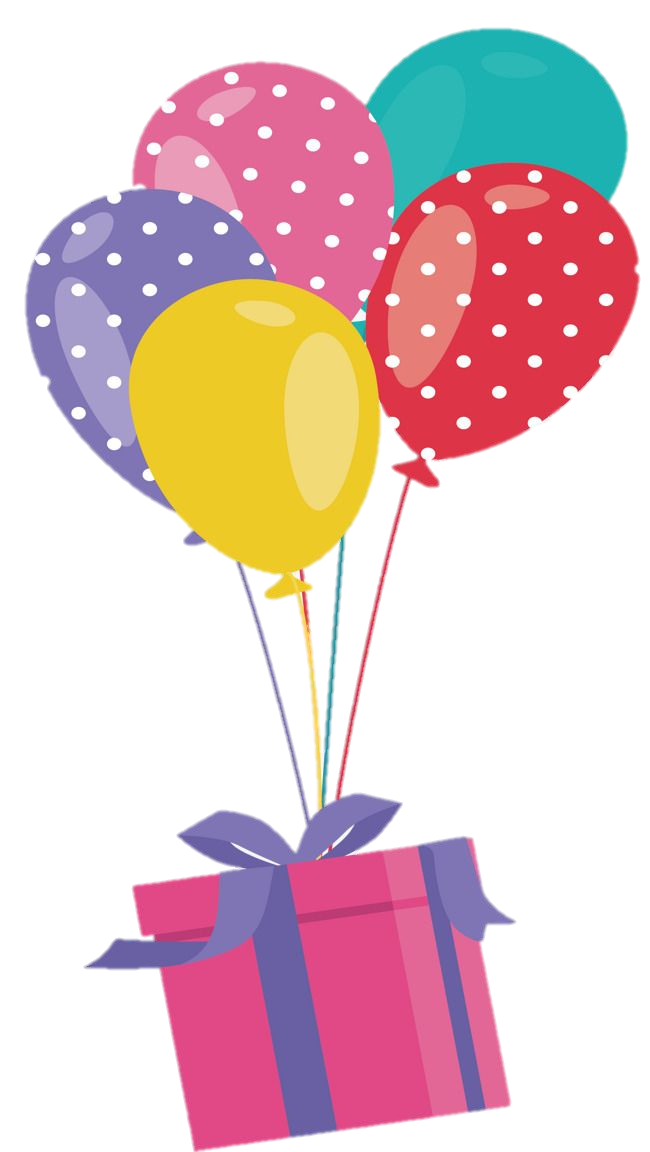 Cumple 7
Ven a festejar conmigo
Dia: Viernes 5 de Noviembre 
Hora: 4:00 pm 
Lugar: Calle Apurimac #14
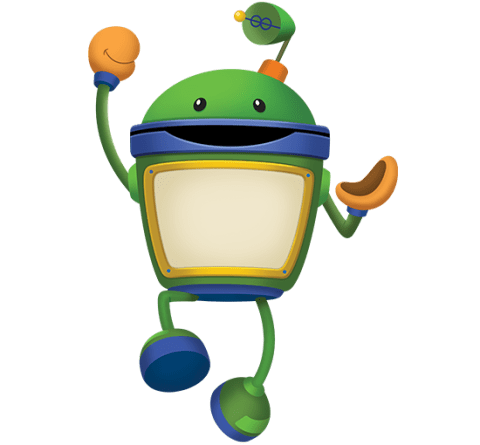 No faltes…!
www.megaidea.net